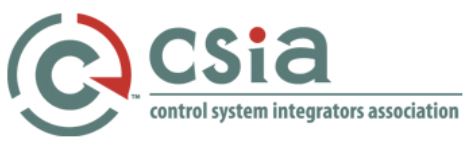 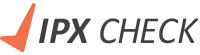 CSIA BP&B Webinar SeriesModule 5Service and Support - Information Systems Management and Cybersecurity
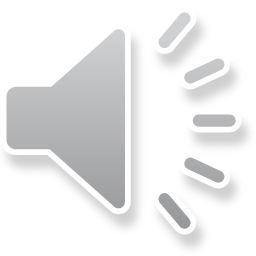 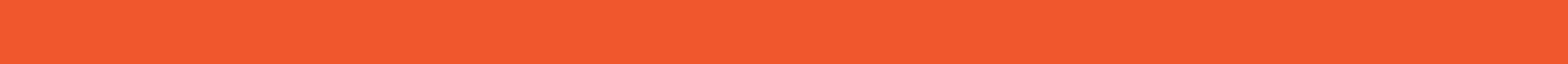 Copyright Latsa Learning Services Pty Ltd / Latsa IPX Pty Ltd 2019
[Speaker Notes: Welcome back to CSIA’s Best Practice and Benchmarks webinar series. In this module…….Module 5,  we will be discussing Service and Support and Information Systems Management including Cybersecurity]
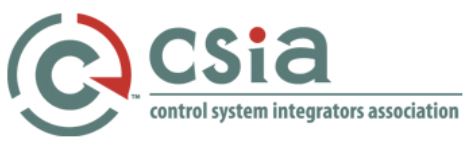 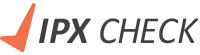 Your PresenterTom Sulda BEng (Hons), Grad Cert Mgt, Dip PMCSIA Certified BP&B Auditor
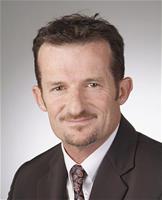 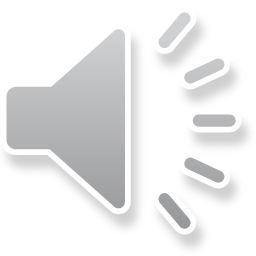 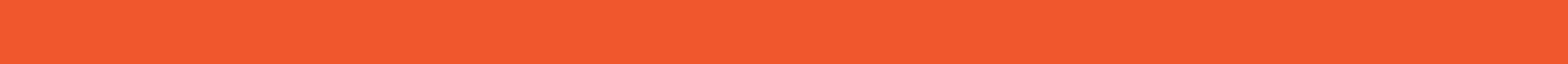 Copyright Latsa Learning Services Pty Ltd / Latsa IPX Pty Ltd 2019
[Speaker Notes: Hi – I’m Tom Sulda one of the CSIA’s certified global best practice and benchmark auditors]
Today’s Presentation Covers……
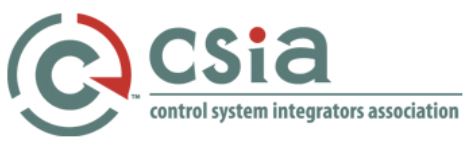 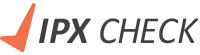 Section 9 – Service and Support

Strategic Management 
Organizational Structure 
Methodology 
Service Management
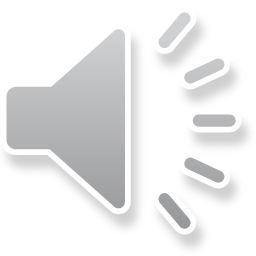 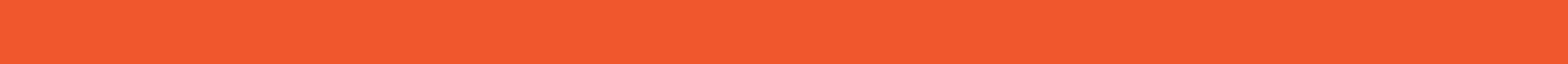 Copyright Latsa Learning Services Pty Ltd / Latsa IPX Pty Ltd 2019
[Speaker Notes: This section will focus solely on service and support type activities that the integrator may engage in. Ongoing service and support is a key value adding activity that all integrators should take the opportunity to provide as an additional revenue stream. Service and support is an activity that regularly provides revenue at a higher margin than projects alone and at a much lower level of risk.]
Today’s Presentation Covers……
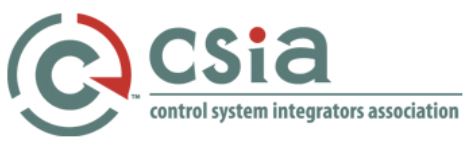 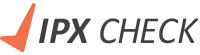 Section 10 – Information Systems Management and Cybersecurity


Information Systems Management 
Cybersecurity Management System
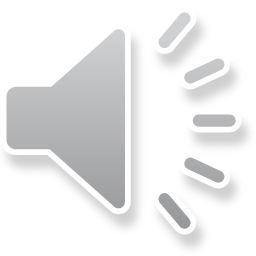 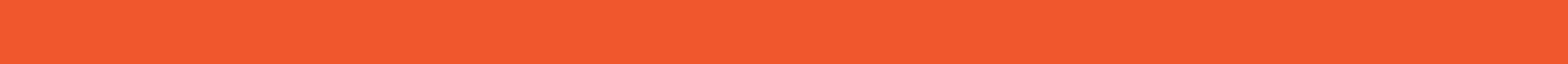 Copyright Latsa Learning Services Pty Ltd / Latsa IPX Pty Ltd 2019
[Speaker Notes: Having the proper infrastructure to secure an integrator’s data, systems, and their clients’ data and systems is crucial to protecting the company’s reputation and financial standing. The systems must be sized for the integrator’s business and have appropriate controls for the access and management of these systems. Regardless of the size of the integrator, the system in place must protect the data and privacy of the integrator themselves, its employees, as well as the clients that they serve. In addition, these systems should also ensure that their business continuity in event of a cybersecurity incident. This section covers the best practices for an integrator in respect to information systems management, and cybersecurity practices. . Now to Section 9 .. Service and Support]
Section 9 – Service and Support
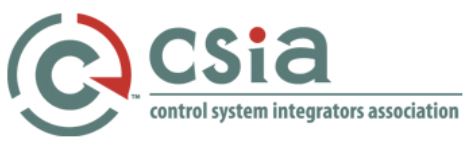 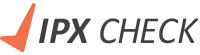 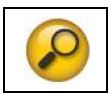 9.3.1 Does the integrator have a documented methodology for performing service and support work? 
• The integrator should have a documented service/support methodology for all different types of service and support they perform. 
• The documented methodology should include the following at a minimum: a method:
to prioritize multiple requests from the same client as well as from different clients that come in during a work period. 
to document incoming requests and track status of resolution. 
by which the client will be advised of current or planned future changes to their system(s). 
to confirm that changes implemented will not introduce other problems into the client system(s). 
to record and track which changes have been implemented at a client site. For clients with multiple product installations or sites a method is needed to record which changes have been implemented for each installation. 
to ensure that documentation is properly updated to reflect any changes resulting from the service and support work. 
to ensure that prior to changes, the client is advised of the impacts on other systems or applications caused by the change, potential risks due to changes and what measures are taken to avoid the disturbance or risks. 
should exist to record the specifics or recording what work was completed to allow for others on the support team and the client to view in case a related call comes in (i.e., documenting (service report) 
should exist to track and include client acceptance of the support or service work completed. 
• The methodology should:
address the necessary steps to take from service request identification through the closeout of the service request. This should include how the team member should verify and maintain the status of the CM of this client’s system. 
define how the client can make a request for service and support and how the integrator will respond to those requests. (i.e., phone, email, Lync message, etc.). 
define what client personnel have the authority to make a request for service or support. 
define how a service request is directed and routed within the organization. 
define the responsibilities for those resources who respond to service requests. 
define service request response timeframes and escalation requirements. It should also identify to whom issues are to be escalated to as well as timeframes for escalation. This methodology should address o o escalation to utilize vendor support personnel as well. 
identify any report and record requirements necessary to track service request resolution. 
identify the training requirements necessary to bring a new team member up to speed on the service and support tools, technologies, and service level agreement contract terms. 
identify the training requirements necessary to instruct client personnel in how to request service and support and how to track the status of a request. 
address how to close a service request, acceptance by the client and handoff to the client. 
methodology should include a method for recording any special requirements for a particular site (i.e., others to notify, special PPE requirements, special documentation requirements, access to the plant, etc.). 
identify the training requirements for the support team when a new client contract is accepted that incorporates unique situations or techniques.
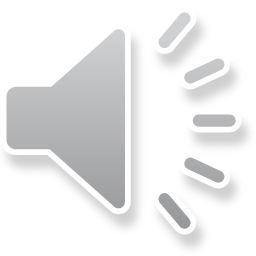 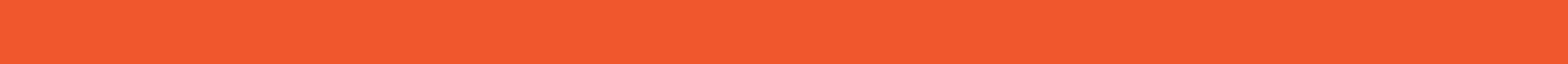 Copyright Latsa Learning Services Pty Ltd / Latsa IPX Pty Ltd 2019
[Speaker Notes: Whilst a service and support function is a great way to value add to your clients and provide you with an additional revenue stream its introduction into your business will require a solid process to underpin its success. The minimum requirements that you should have in place by way of a methodology are shown on the very busy slide in front of you. Whilst there are many aspects you should be able to use the bullet points as a checklist when you first sit down and plan the way you are going to operate. Given that you are most likely going to start slowly with one customer then two and so on – make sure you continue to review and mature your process along the way until you come to a point where the way you operate is bedded down with your service and support staff and where your customers are satisfied with the service you are providing. 

If you already provide this as a service, the slide is a good checklist to see if your current processes have any gaps that need to be addressed to improve or to prepare for certification.]
Section 9 – Service and Support
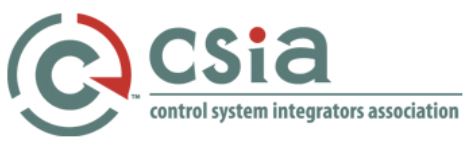 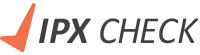 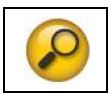 9.4.1 Has the integrator clearly identified a distinction between warranty work and billable service and support? 

• The distinction between warranty work and service work must be clearly understood both internally and by the client. 
• The integrator needs to establish a clear guideline on how to distinguish if a request for service should fall under warranty work or be considered a billable service request. 
• There should be clear definition on when a clients’ warranty period begins and ends and this should be communicated to the integrator service and support group.
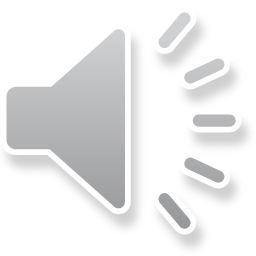 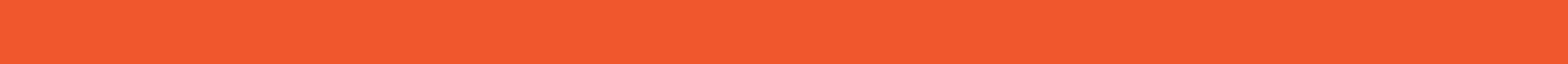 Copyright Latsa Learning Services Pty Ltd / Latsa IPX Pty Ltd 2019
[Speaker Notes: First of all it’s a good idea to have in your terms and conditions or in a proposal what constitutes warranty work and what does not. The period of warranty needs to be clear do the trigger or triggers for the beginning of a warranty period. Many a time the sign off of practical completion defines day one of a pre-defined warranty period. 

As mentioned in previous modules good configuration management will record the baselined solution that warranty refers to and therefore when warranty work is requested by a client, your employees can determined if the solution you delivered has been altered off baseline and therefore making warranty inapplicable. Anything that your people work on that is not part of warranty is considered to be a billable service request. 

The way in which you delineate warranty work needs to be clear from both an employee and customer point of view.  You should also record warranty on a separate GL code since if it is trending upwards it may indicate problems in your quality assurance or control processes.]
Section 10 – Information Systems Management and Cybersecurity
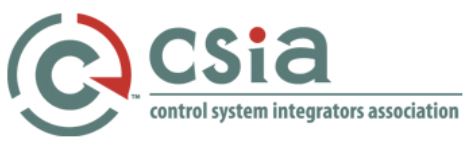 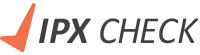 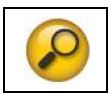 10.1.1 Does the integrator have a policy for its computer and information systems, such as allowable software, monitoring rights, maintenance procedures, insurance coverage, and security? 

• The policy should be communicated to and signed by all employees. 
• Employees must understand that unauthorized software copying is a violation of the integrator’s agreement with the software provider and is a felony. 
• The integrator should reserve the right for monitoring computers and information devices (PDAs, phones, thumb drives) if used for business if allowable in its region. 
• Audits should be conducted to ensure compliance. 
• The policy should address data security requirements for all wireless access portable or mobile devices and non-corporate devices. 
• The policy should address the use and confidentiality of integrator and client information. 
• The policy should define the rules regarding personal use of company assets. 
• The policy should be reviewed regularly at a minimum annually for pertinence and currency. 
• The policy should include password rules, their expiration, locking of computer with password requirements to prevent unauthorized use while away from your computer.
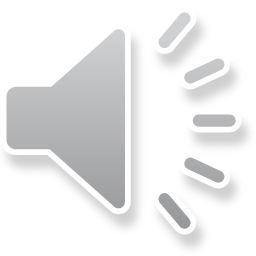 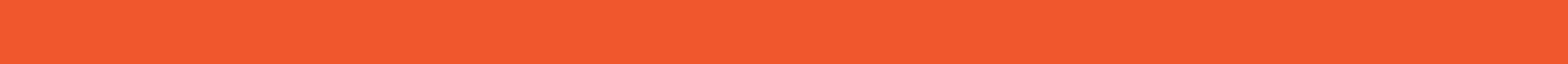 Copyright Latsa Learning Services Pty Ltd / Latsa IPX Pty Ltd 2019
[Speaker Notes: All companies regardless of whether they are Sis or not should have a policy for the use of its computer and information systems. Again templates are widely available with a search on the internet. Given the potential misuse of computer equipment and access to confidential documentation it’s a must that the policy is understood and signed off by new employees and annually at for example an annual performance review meeting.  The contents of the policy as a minimum should cover off on the bullet points on the slide. When you are audited I would expect to see where employees have signed off on this important policy area.]
Section 10 – Information Systems Management and Cybersecurity
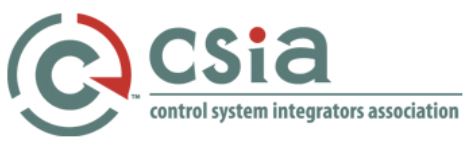 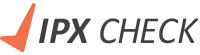 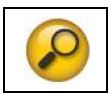 10.1.6 Does the integrator have a system of adequate backup (every day, off-site storage, assigned person, and rotated backup media)? 

• A backup system and associated procedures should be in place that prevents the loss of work data, commercial data, financial records and other business documents. 
• A system and procedure of archiving permanent records should be established. 
• Off-site storage should be designated. 
• A process should be in place for periodically checking backup systems for corruption and can restore selective files from the backups. 
• The backup should be maintained disconnected from the network when it is not being used to prevent malware from infecting the backup. 
• The responsibilities for the different tasks within the backup procedure should be documented and clearly defined.
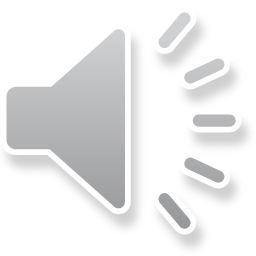 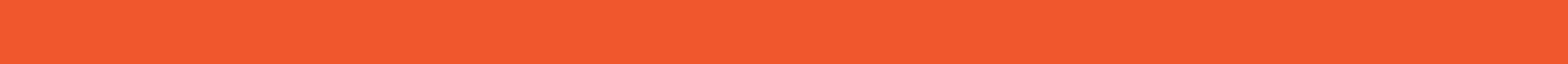 Copyright Latsa Learning Services Pty Ltd / Latsa IPX Pty Ltd 2019
[Speaker Notes: With the advent of cloud services the overheads to manage adequate backup are now minimal. If you do use this as a service its wise for you to enquire about how and where your data is backed up and located respectively. You’ll also need to know how your data is secured from malicious attacks such as malware and corruption. Your provider may also do their own tests to ensure that they don’t lose your or any other customers and have their own back up plans so they should be able to make you aware of their own procedures. 

If you do this internally – you will need to make sure that the aspects in the bullet points on the slide are covered off adequately.

Either way it needs to be documented and the system regularly checked so that when data is lost it can be recovered. This is also an important part of any disaster recovery plan.]
Section 10 – Information Systems Management and Cybersecurity
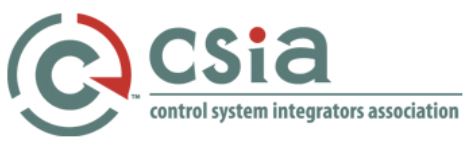 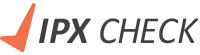 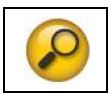 10.2.2 Does the integrator have trained personnel that understand the cybersecurity management system? Does the integrator have a cross functional team responsible for cybersecurity? Are these personnel expected to have on-going training to stay current with cybersecurity threats and best practices? Does management demonstrate support and investment in having a valid and current CSMS including qualified personnel? 

The integrator should have identified a qualified responsible person for its CSMS as well as being responsible for continuing education to stay informed on new threats and methods to mitigate these new risks. 
Cybersecurity involves the entire company and is not solely an IT function. 
The cybersecurity team should have executive sponsorship, technical team members, and HR. Integrator should also consider retaining security consultants to assist when needed. 
Since cybersecurity involves hardware, software, people and practices, the integrator will most likely need a cybersecurity team with defined roles and responsibilities. 
The integrator must maintain documentation of training for personnel responsible for maintaining its cybersecurity policies and CSMS. 
The integrator must maintain documentation of personnel training of cybersecurity practices and policies. All personnel should sign an agreement that they understand and will adhere to these practices and policies. 
The integrator should be able to demonstrate an ongoing investment of time and money in cybersecurity by management. 
Integrator’s management should demonstrate
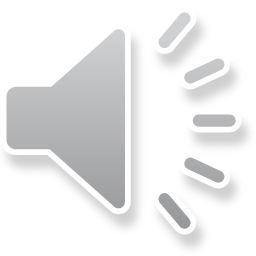 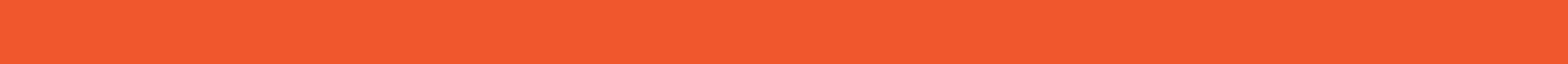 Copyright Latsa Learning Services Pty Ltd / Latsa IPX Pty Ltd 2019
[Speaker Notes: This section of the standard is new for version 5 as cybersecurity management is fast becoming a non negotiable business process to protect physical devices and systems, software platforms and applications and data – this relates to both your assets your customers. Cybersecurity requirements could also be integrated into a current information security management system if you already have one and if you are already certified to ISO/IEC 27001 you should be highly compliant in this area. At a minimum however, you’ll need to provide an overview on your approach to cybersecurity, a list of the assets or inventory covered including the criticality of those assets and how they are to be protected… and finally a communications plan if a cybersecurity event occurs. 

Having suitably trained personnel that keep up with best practices, and a company wide attitude to upholding those best practices is essential.]
Section 10 – Information Systems Management and Cybersecurity
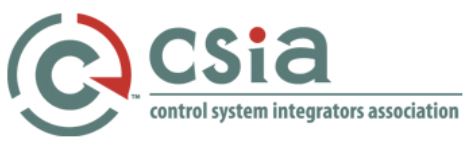 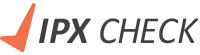 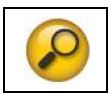 10.2.4 Does the integrator have a documented practice of continually reviewing risks to its systems? Does the integrator have a policy on patch management and malware/virus protection? Does the integrator have a policy on patch management specifically for operating systems and other applications?

• The integrator must ensure that all computers including Virtual Machines have malware/virus protection installed and current. 
• The integrator should consider the approach to connecting non-owned client assets, including Virtual Machines, to their network for development. The policy should define the rules and procedures prior to the connection. 
• The integrator must have a policy on patch management for applications and operating systems to maintain the latest protection to new threats and newly discovered security issues.
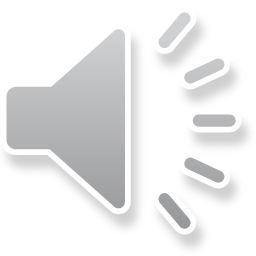 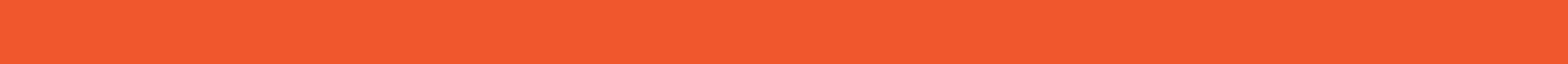 Copyright Latsa Learning Services Pty Ltd / Latsa IPX Pty Ltd 2019
[Speaker Notes: The threats to systems are constantly changing and an effective review process needs to be in place to ensure these threats are covered. A documented approach to manage the threats is required.]
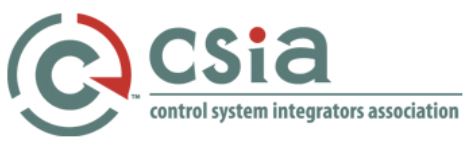 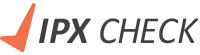 Improvement Suggestions?Contact tom@latsa.com.auThanks for listening in….Have a great day!
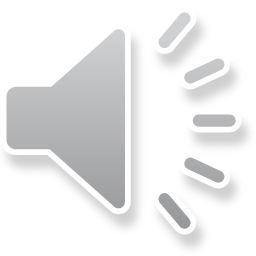 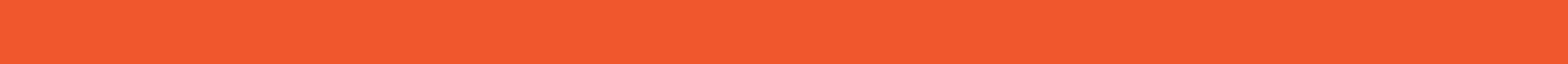 Copyright Latsa Learning Services Pty Ltd / Latsa IPX Pty Ltd 2019
[Speaker Notes: Well that’s all for this final webinar in the series and I hope it has been a good introduction to the CSIA’s best practices and bench marks standard version 5

Again if you have any suggestions to improve these webinars please feel free to drop me a line

Thanks for listening and I hope you to see you at either the workshop before the next executive conference or at the conference itself.

Thanks and have a great day!]